附件：果园新里中区1、9号危旧楼改建项目区位示意图
初步规划设计方案效果示意图
该项目毗邻密虹公园，距果园小学250米，距密云区政府800米，周边分布有幼儿园、卫生站、超市。
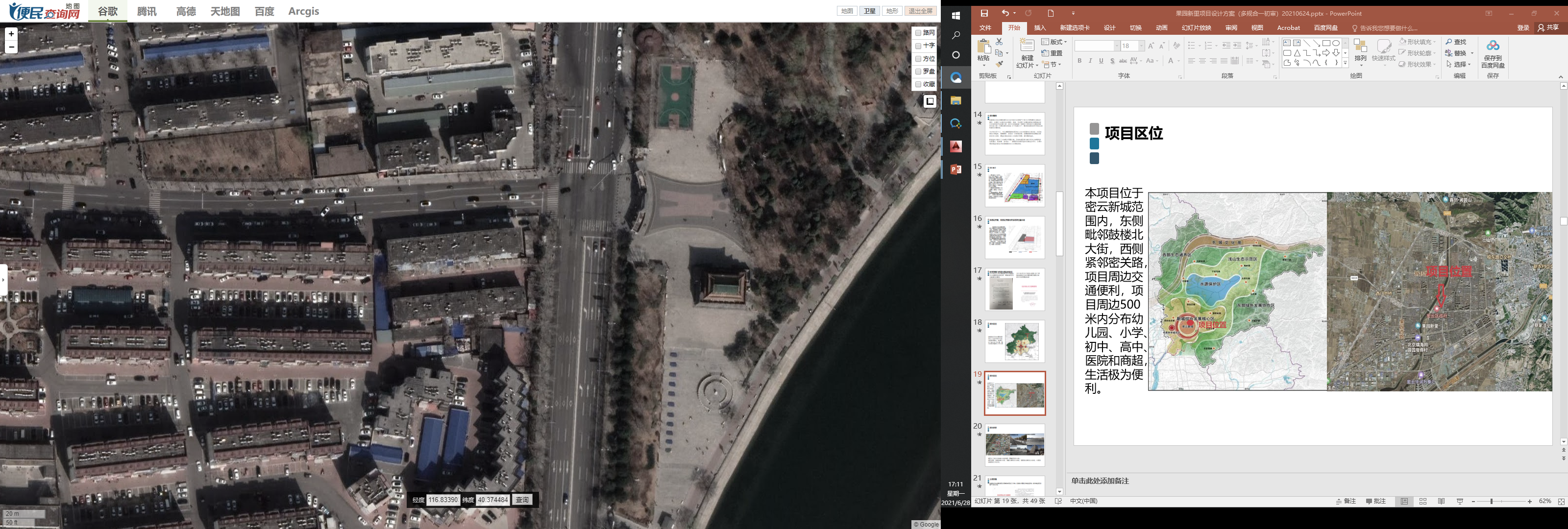 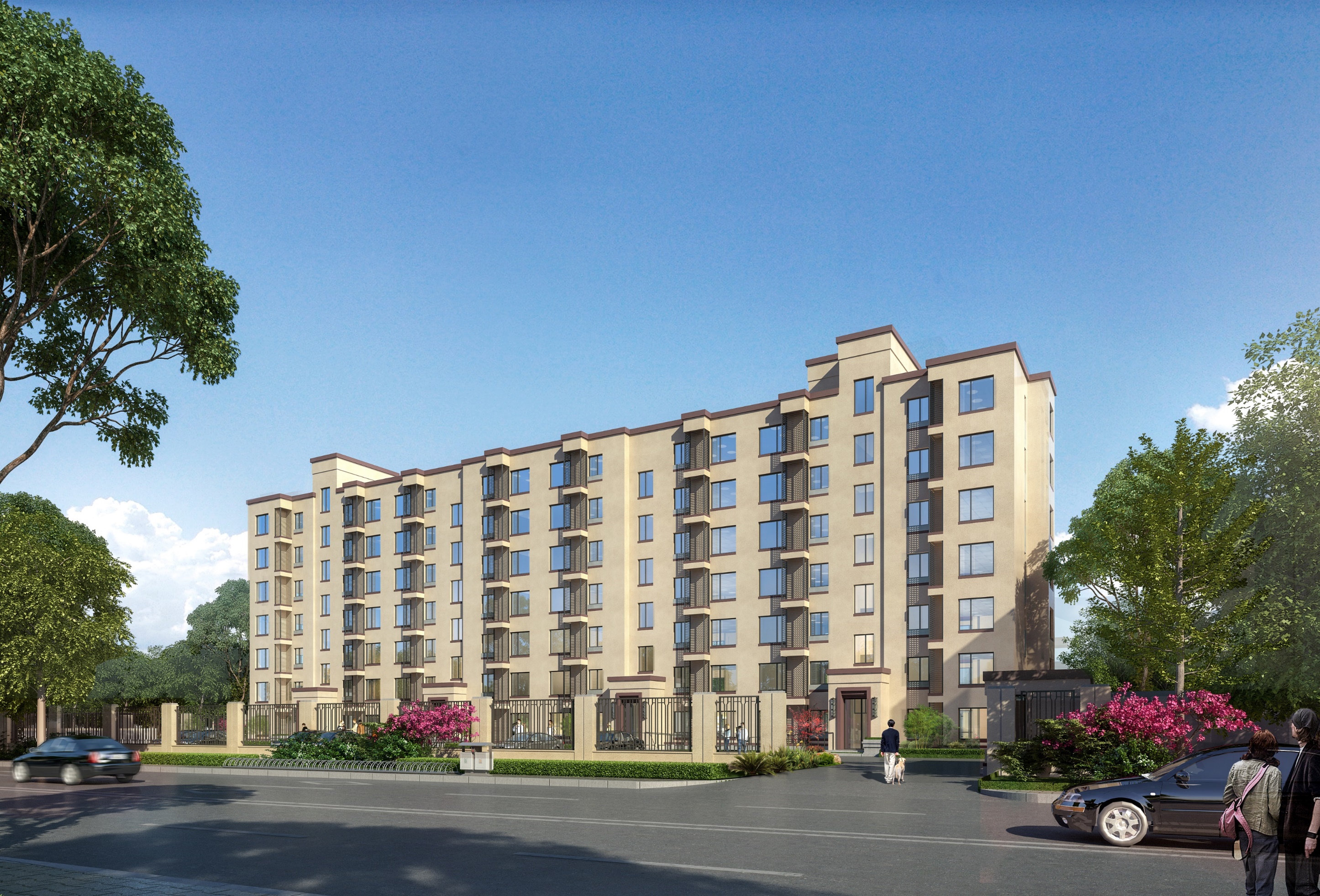 深棕色涂料
果园新里北区
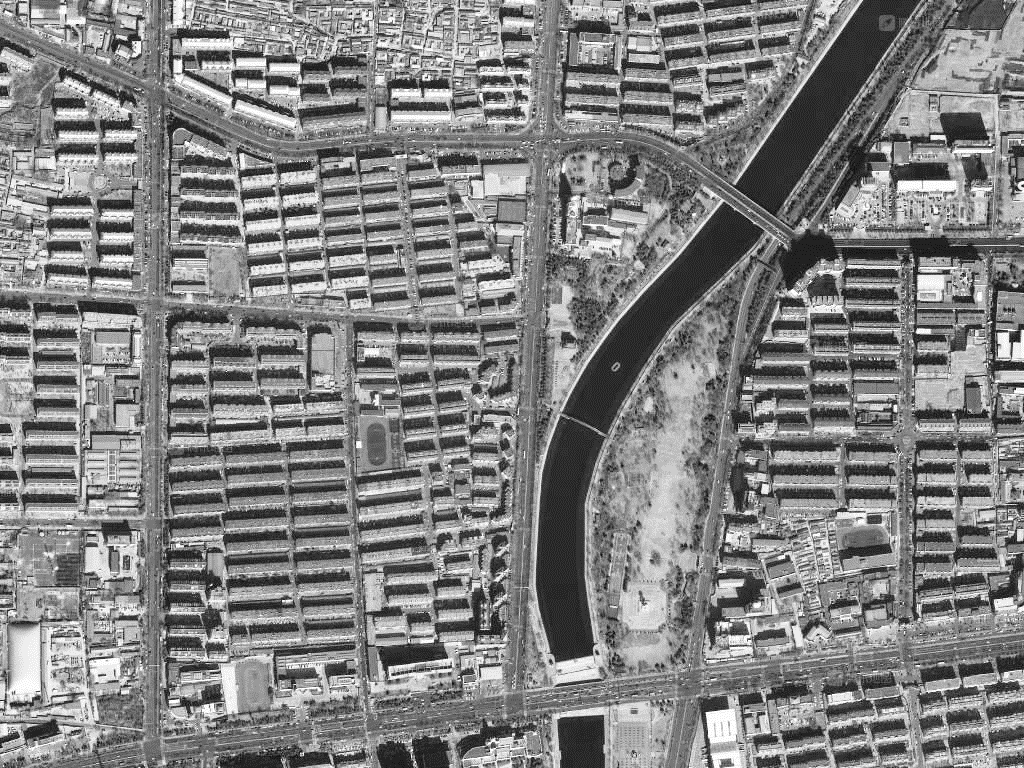 深棕色涂料
25号楼
米黄色涂料（色号：0101）
24号楼
西外大街
密云区政府
西门桥
果园社区卫生站
果园北街
浅灰色涂料
密云密虹公园
450m
阳光幼儿园
季庄小学
800m
密虹公园
新西路
果园北街
150m
SITE
果园新里中区2、7号楼
鼓楼
SITE
100m
物美超市
1号楼
250m
密
关
路
2号楼
新
西
路
果园小学
果
园
路
果园新里中区11、12号楼
白
河
全民体育健身园
9号楼
650m
7号楼
京密路
西北角人视图
项目四至：东至新西路，南至果园新里中区现状11、12号楼，西至果园新里中区现状2、7号楼，北至果园北街。
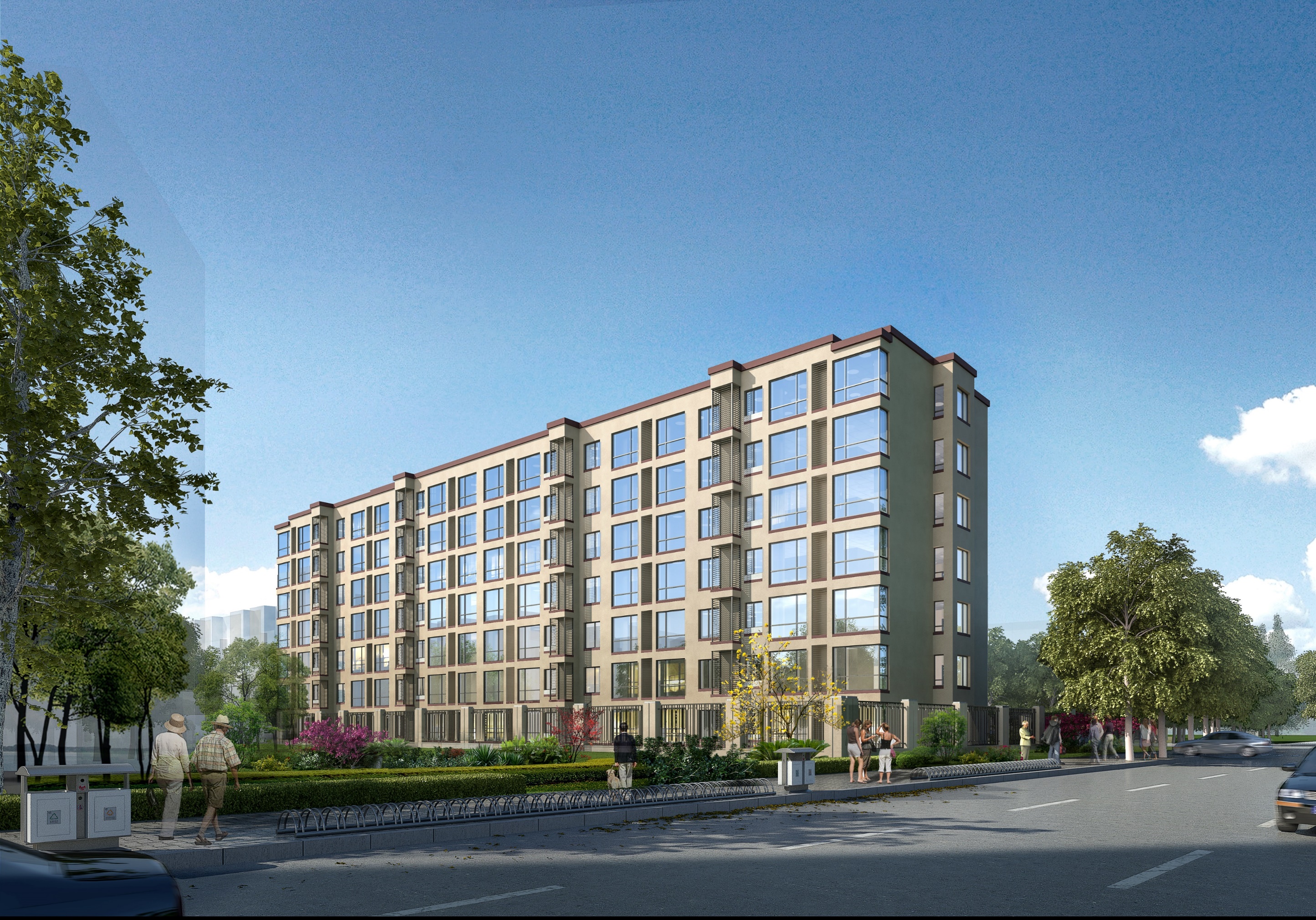 深棕色涂料
浅灰色涂料
米黄色涂料（色号：0101）
米黄色涂料（色号：0101）
深棕色涂料
东南角人视图
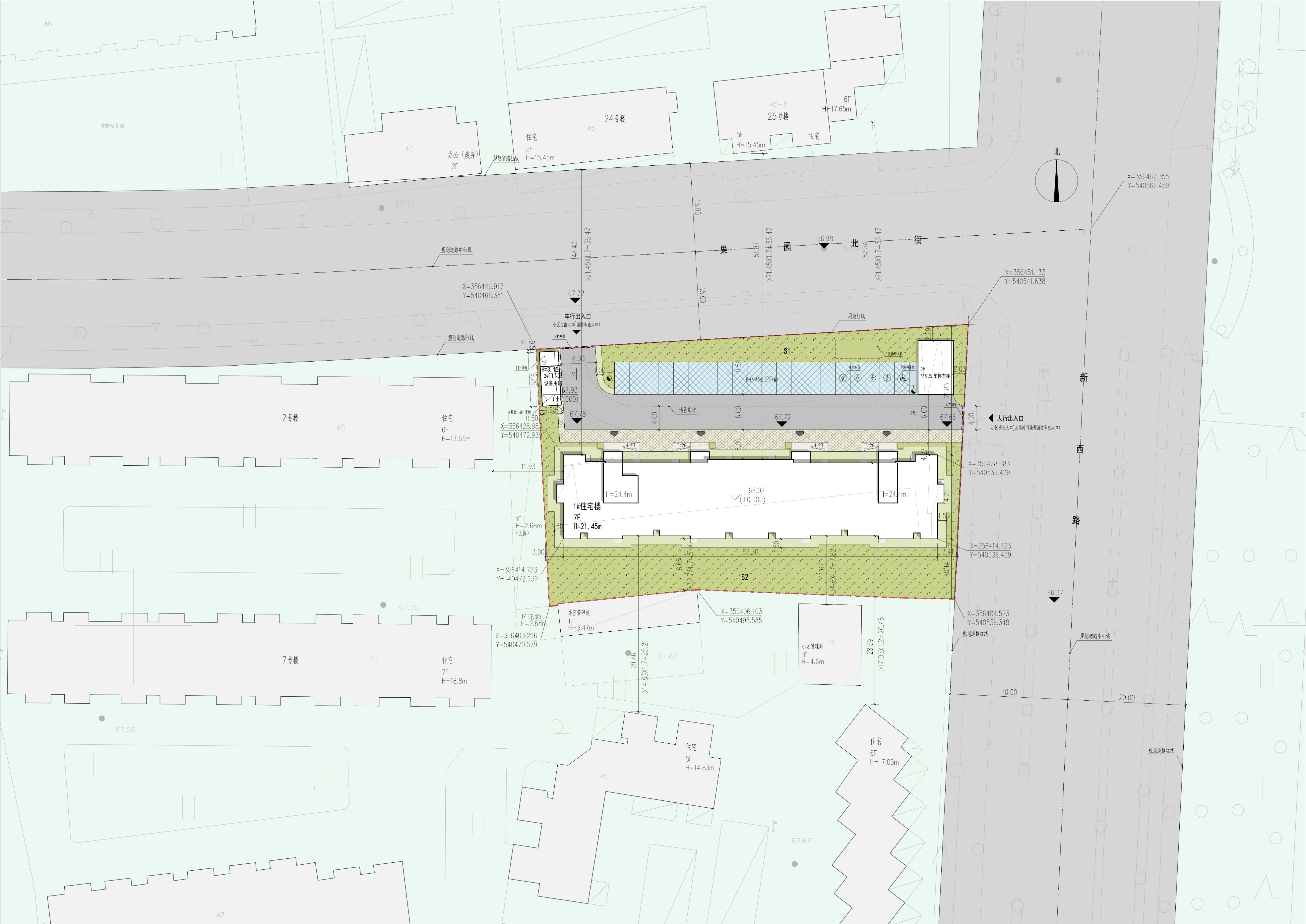 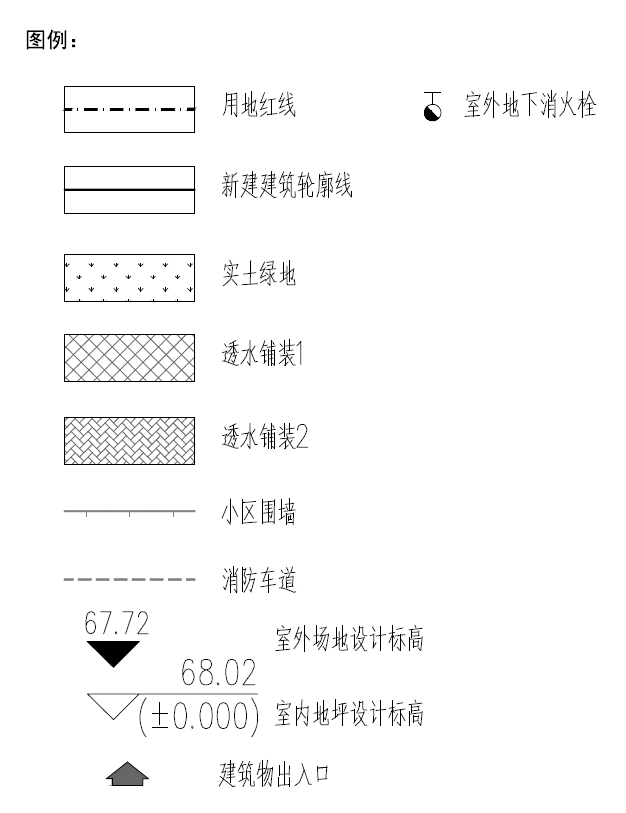 备注：根据京政发 ［2015］7号《北京市居住公共服务设施配置指标》，本项目需按1.0车位/户（即84个车位）配置。该项目为危旧楼改建项目，由于受场地条件限制及改造资金成本影响，结合危旧楼改建政策精神，本改建项目停车位按不低于现状（19个车位）配置。
拟建规划设计方案总平面图
日照模拟计算图
N
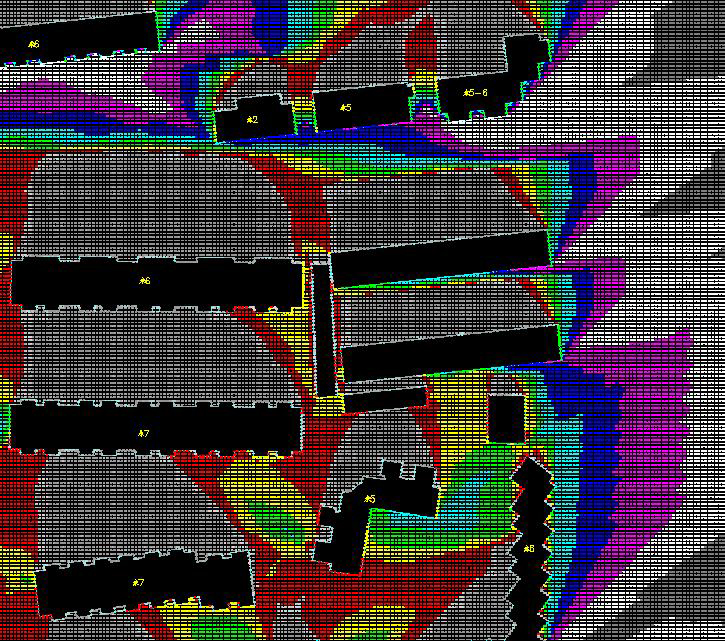 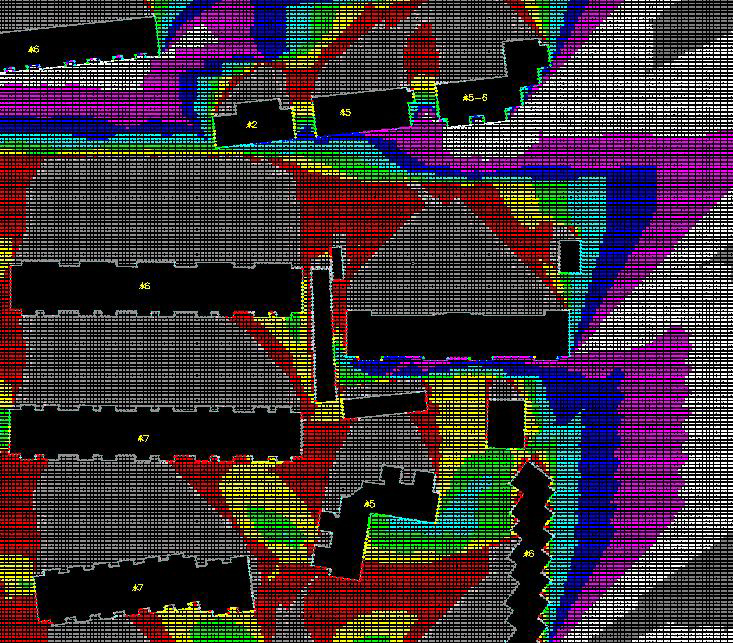 25号楼
25号楼
24号楼
24号楼
1号楼
2号楼
2号楼
3#非机动车停车棚
2#门卫及设备用房
9号楼
库房
库房（已拆除）
1#住宅楼
0小时
小区管理处
小区管理处
1小时
小区管理处
小区管理处
7号楼
7号楼
2小时
3小时
12号楼
12号楼
11号楼
11号楼
4小时
5小时
10号楼
10号楼
6小时
8小时
改建后建筑日照情况
改建前建筑日照情况
经众智日照软件分析计算:
本项目设计符合《城市居住区规划设计标准》：北京地区住宅建筑日照不应低于大寒日日照时数2小时标准。
本项目设计符合《北京市住宅设计规范》DB11/1740-2020有关日照标准：每套住宅至少应有一个居住空间能获得冬季日照。
本项目改建后比改建前日照时间有所增加，日照情况优于之前。（详见具体日照对比）
按照本案建设后，本项目对周边现状建筑满足国家规定的日照标准，未产生不利影响。（详见具体日照对比）
此次计算采用众智日照分析软件 9.0 版本计算。具体日照技术参数为：
（1）经纬度：东经117°10′，北纬30°06′
（2）有效时间：大寒日8：00-16：00
（3）时间计算精度：1 分钟
（4）时间累计方式：连续日照30 分钟
（5）最小太阳高度角：8°
（6）光与墙面、窗面最小夹角：15°
（7）计算受影面：距离内坪0.9m 高的外墙位置
（8）计算时均采用真太阳时
本项目自身日照情况对比
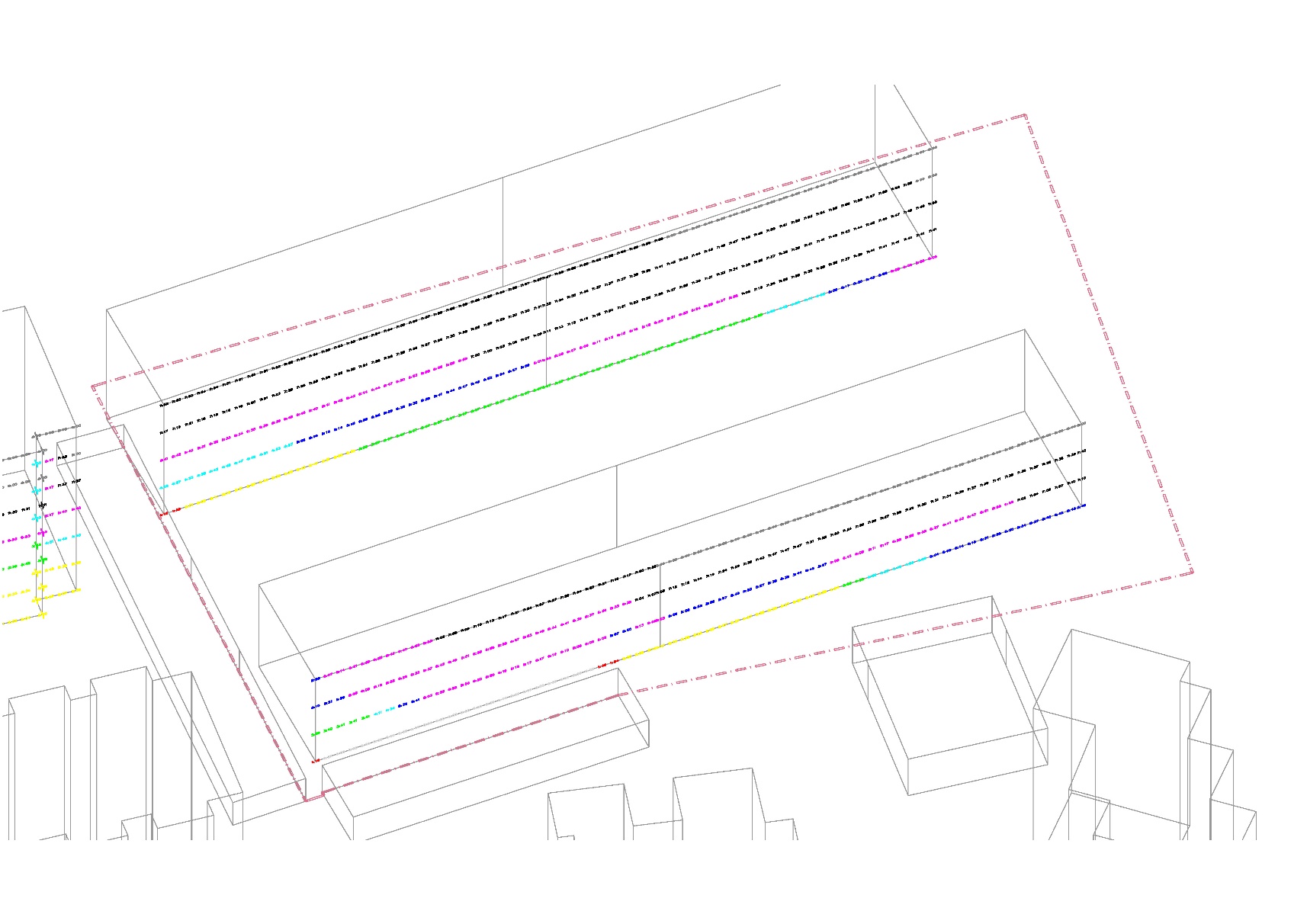 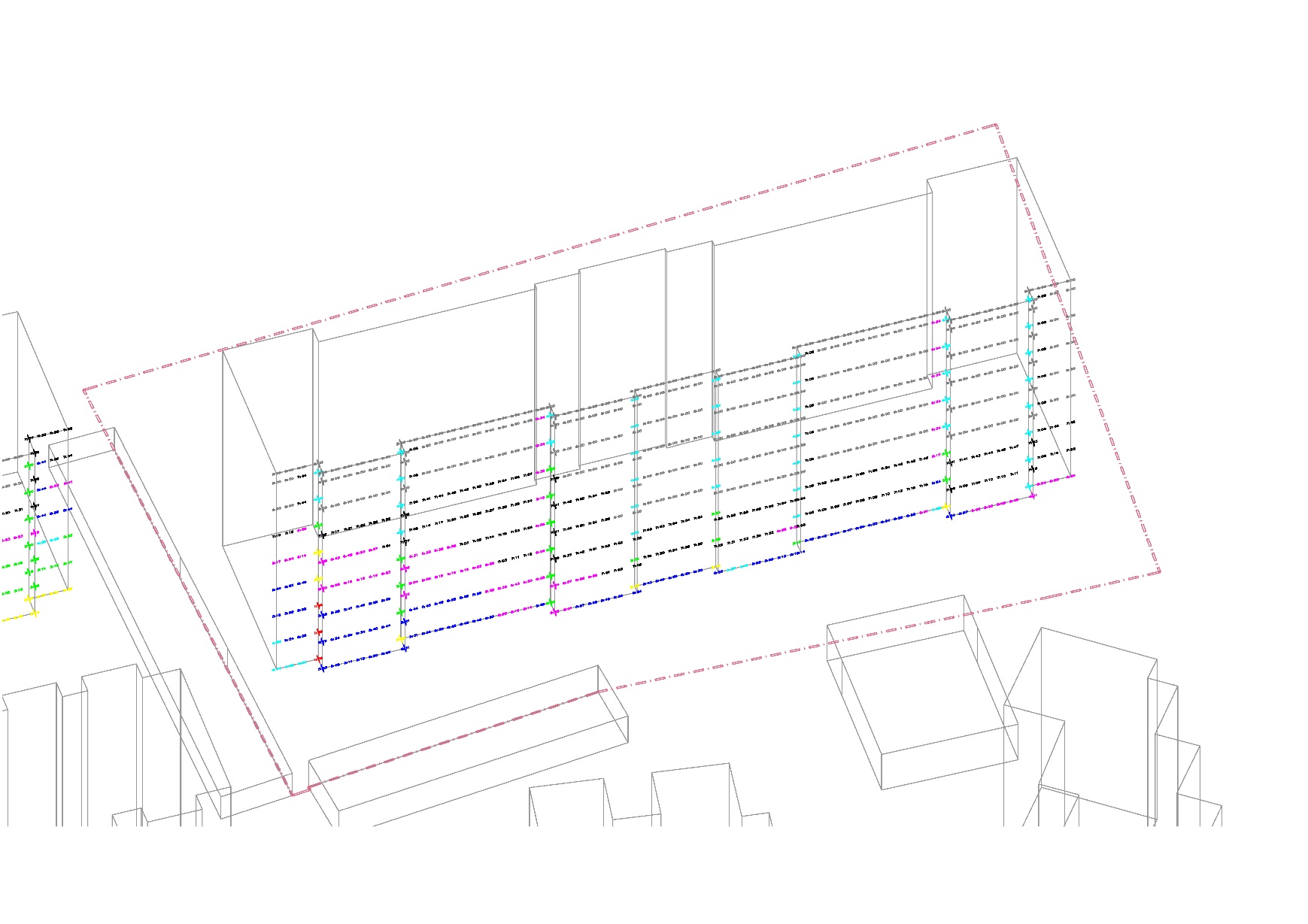 改建前：
1号楼首层日照时数3~5小时，二层4~7小时，三层6~7小时，四层7~8小时；
9号楼首层日照时数0~5小时，二层3~7小时，三层5~7小时。

改建后：
首层日照时数5~6小时，二层5~7小时，三层5~7小时，四层6~8小时，五层6~8小时，六层7~8小时，七层8小时。

综上可看出改建后比改建前日照时间有所增加，日照情况优于之前。
1号楼
9号楼
改建后
改建前
本项目对周边住宅日照影响情况对比
改建前：
东南角首层日照时数2小时，二层2.5小时，三层3.5小时，四层6.5小时，五层7.5小时，六层8小时；


改建后:
东南角首层日照时数2.5小时，二层3小时，三层3.5小时，四层6.5小时，五层7.5小时，六层8小时。

综上可看出，改建后2号楼首二层日照时数有所增加，日照情况优于之前。
图例：
对西侧住宅的影响对比
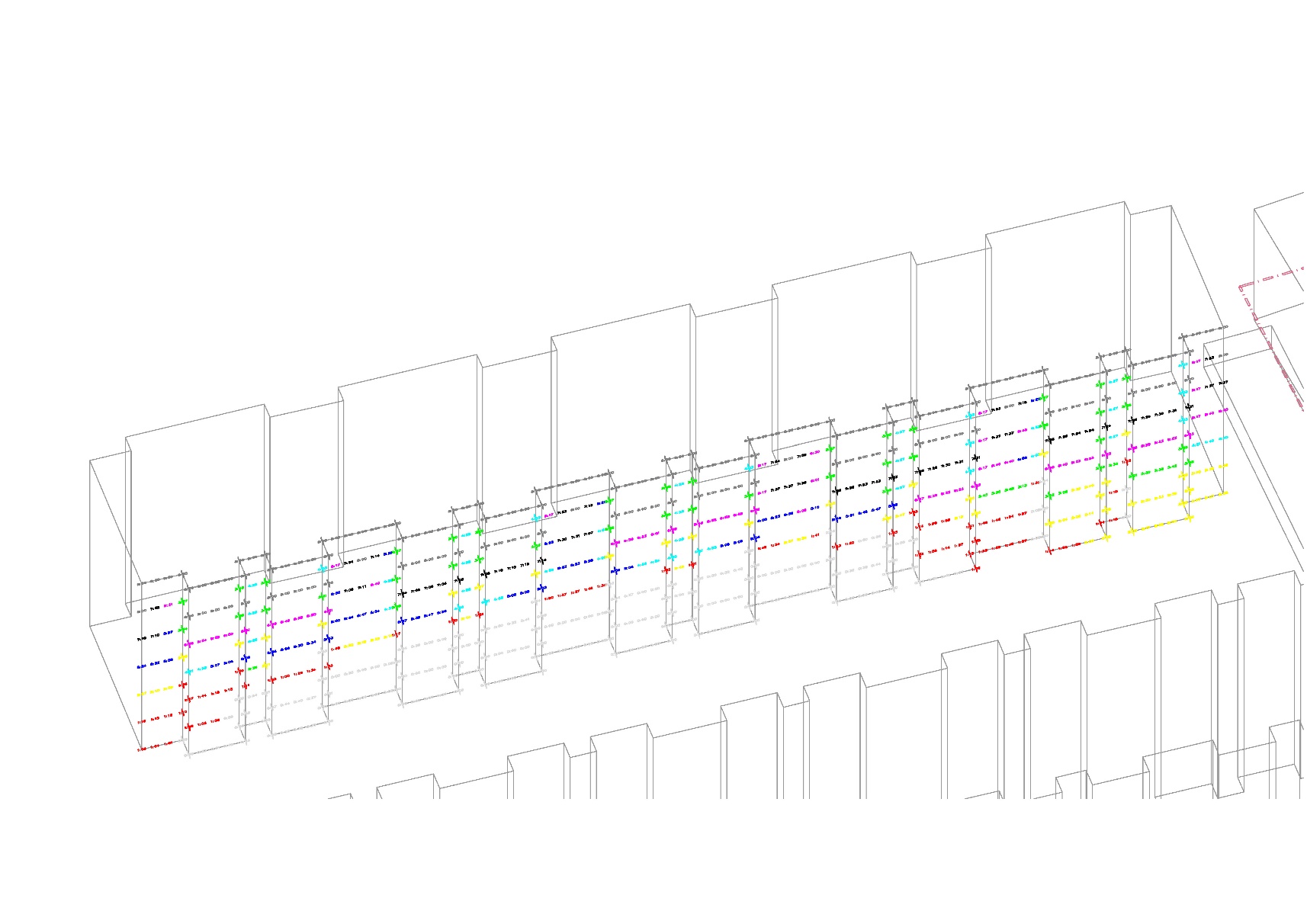 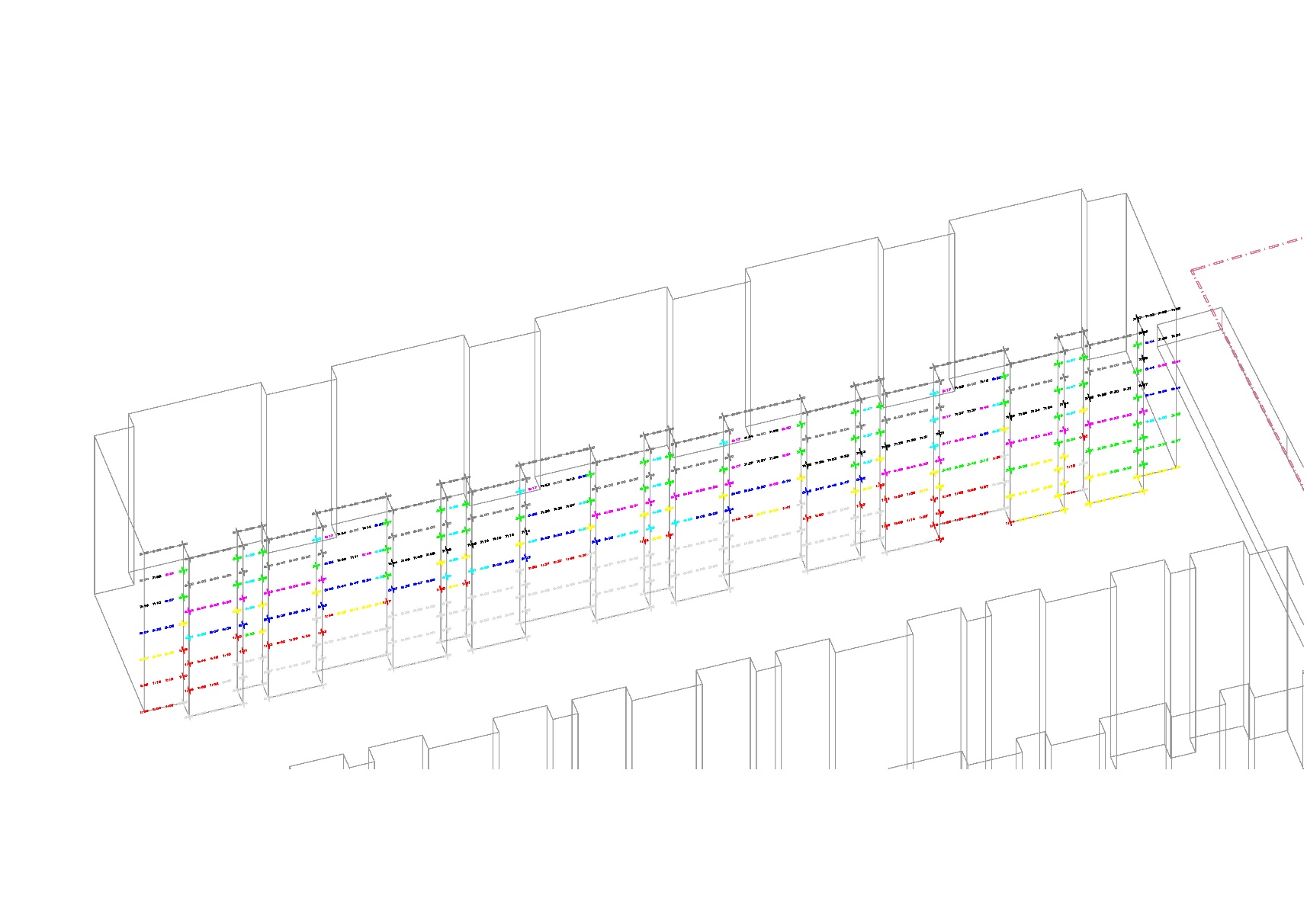 0小时
（果园新里中区2号楼）
1小时
2小时
2号楼
2号楼
3小时
4小时
5小时
6小时
8小时
改建后
改建前
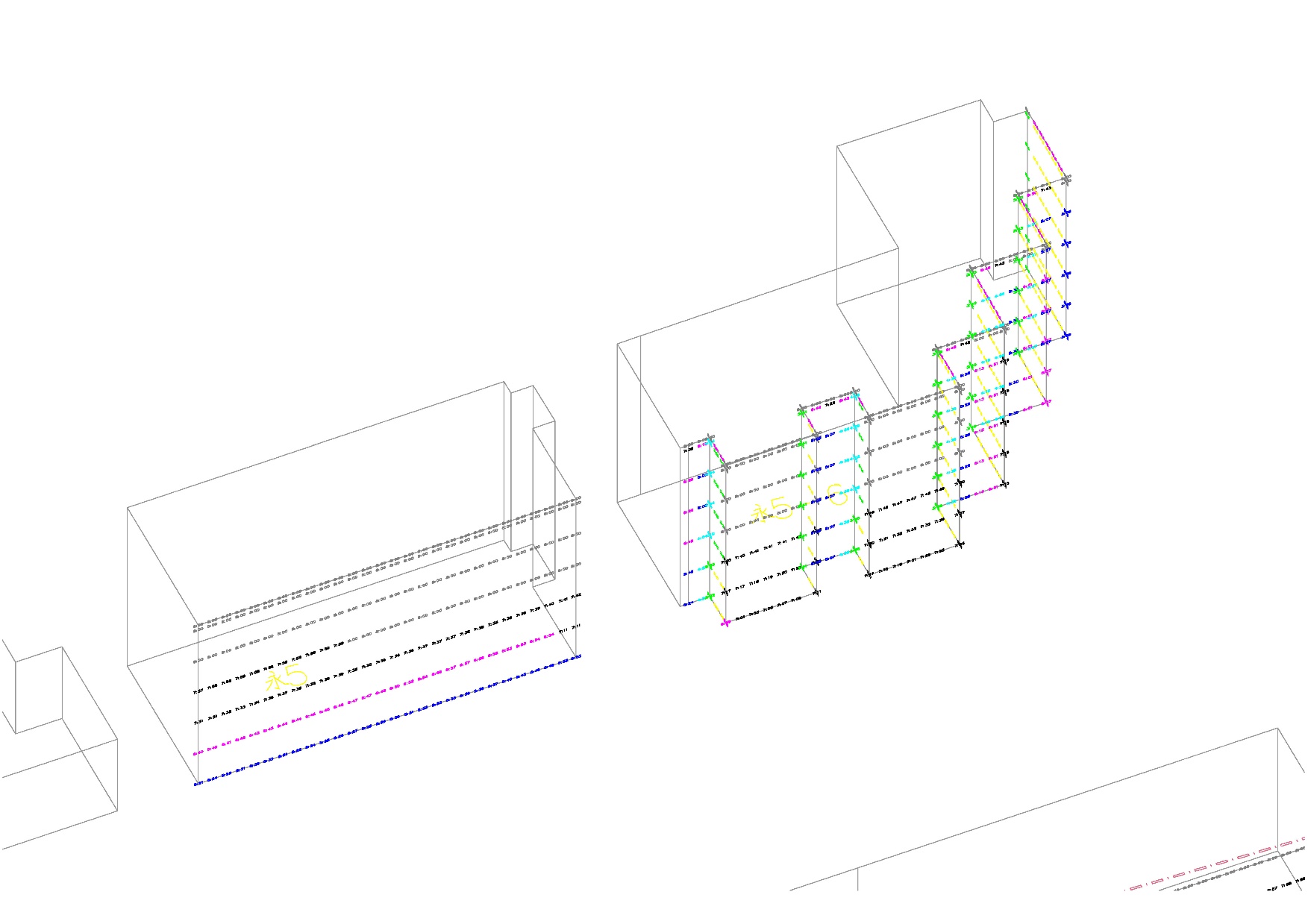 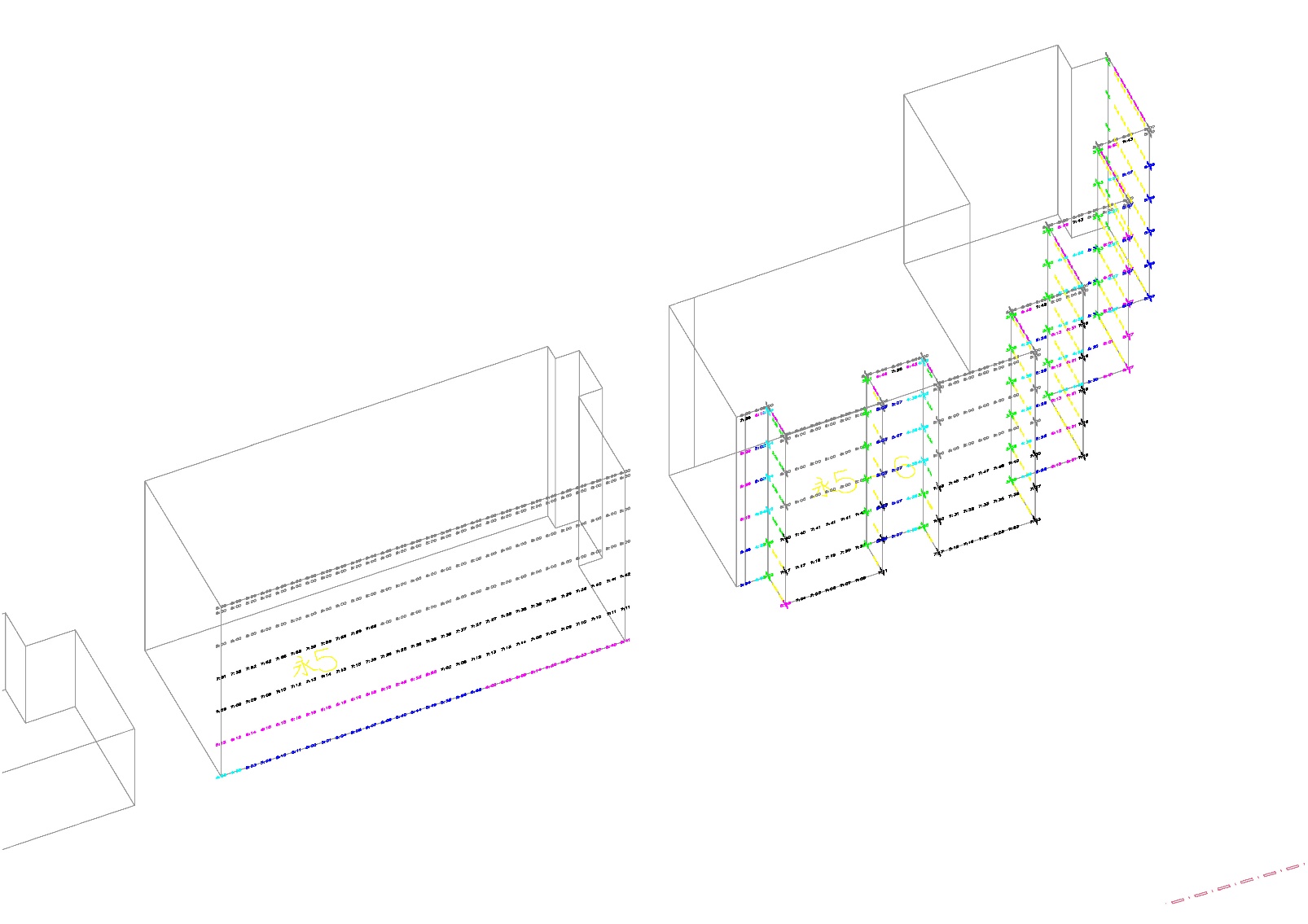 改建前：
24号楼首层日照时数5~6小时，二层6.5小时，三层7小时，四层7~8小时，五层8小时；
25号楼均在7小时以上。

改建后:
24号楼首层日照时数5~6.5小时，二层6.5~7小时，三层7小时，四层7~8小时，五层8小时；
25号楼均在7小时以上。

综上可看出，改建后24号楼首二层日照时数有所增加，25号楼不受任何影响，总体日照情况优于之前。
对北侧住宅的影响对比
（果园新里北区24号、25号楼）
25号楼
25号楼
24号楼
24号楼
改建后
改建前